INSPIRATIEBEELDEN VAKBLAD DE POOK
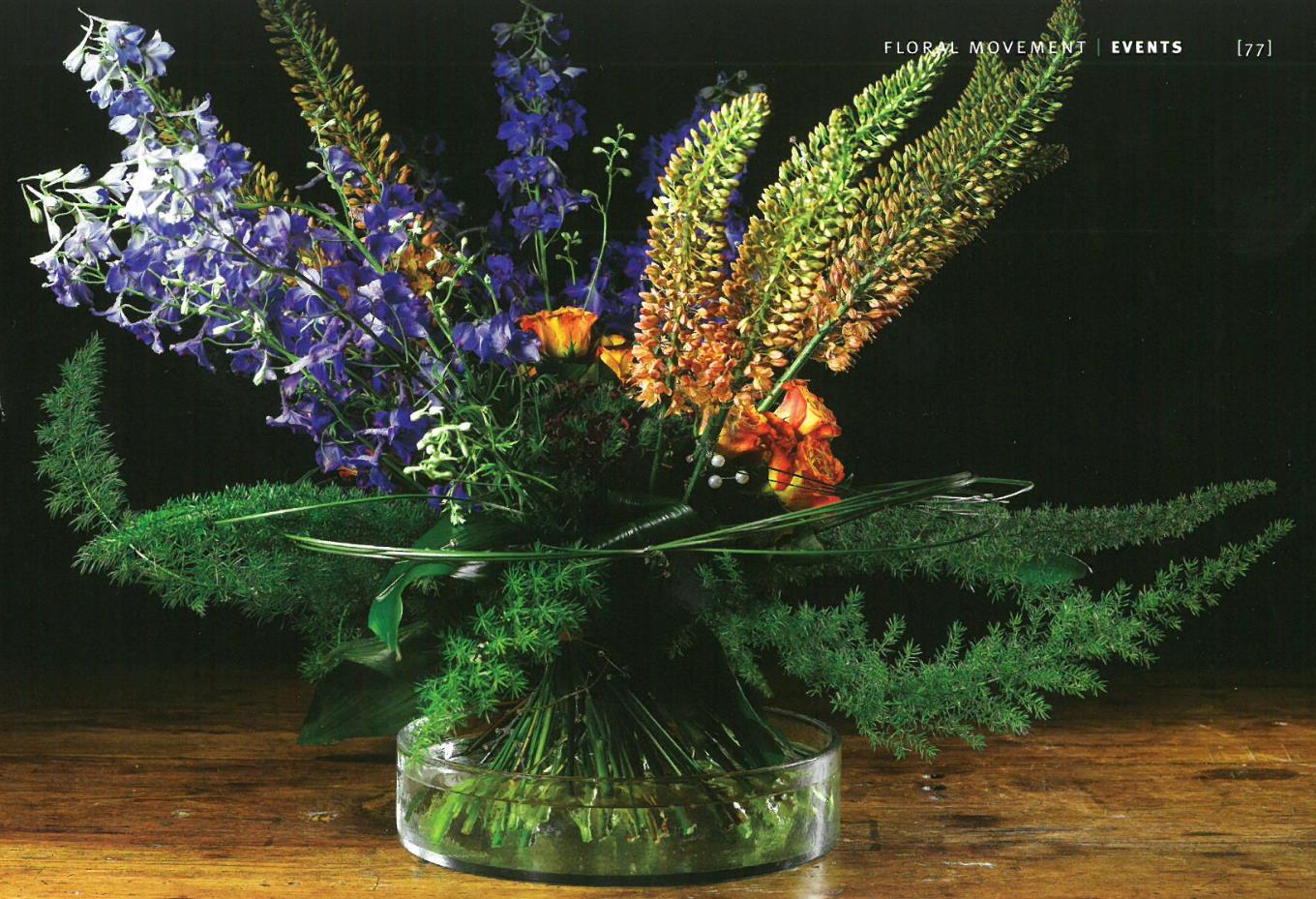 Korenschoof gebonden boeket

Asymmetrisch

 kleur tegen kleur contrast
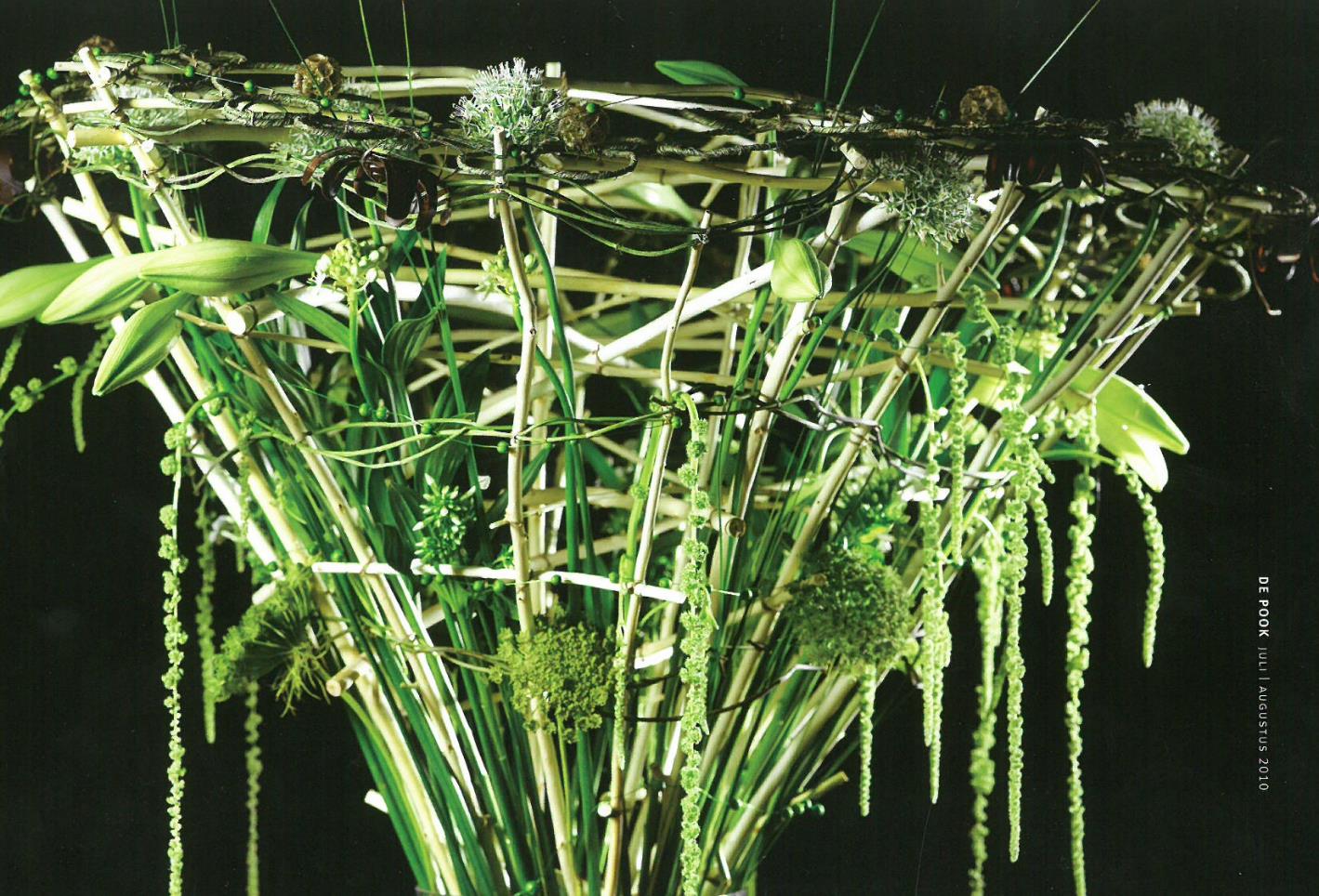 Modern boeket

Lineair 

Korenschoof gebonden

Licht donker contrast
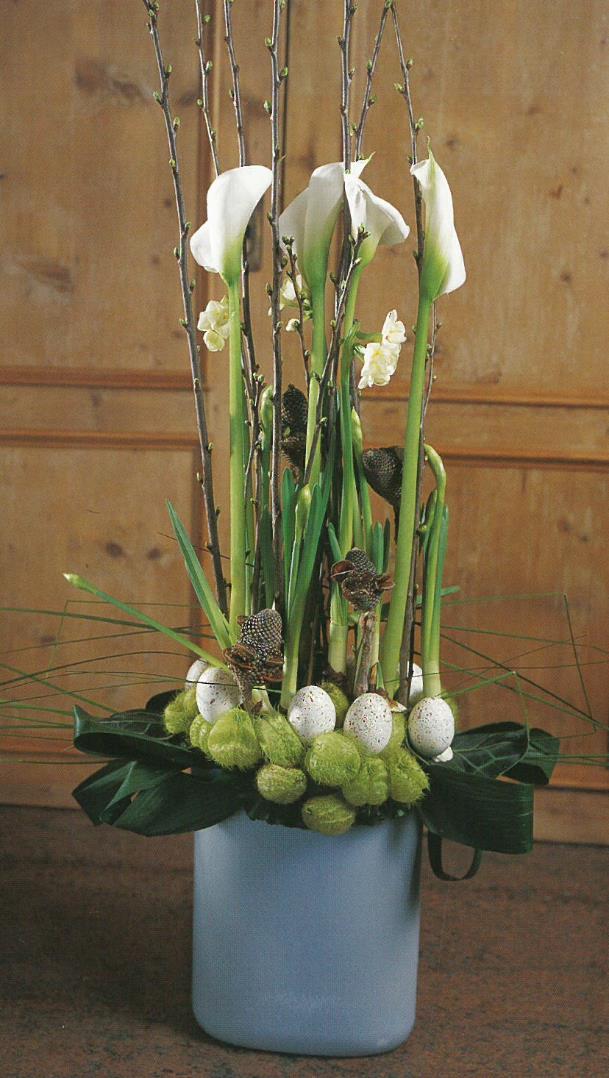 Parallel gestoken arrangement
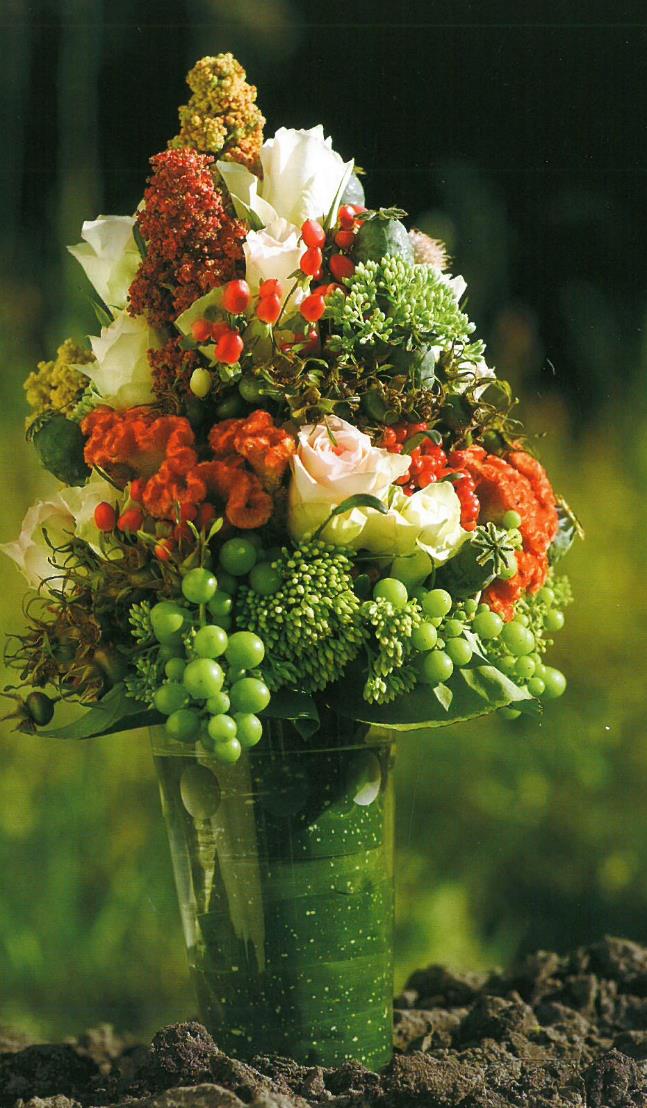 Parallel gebonden boeket
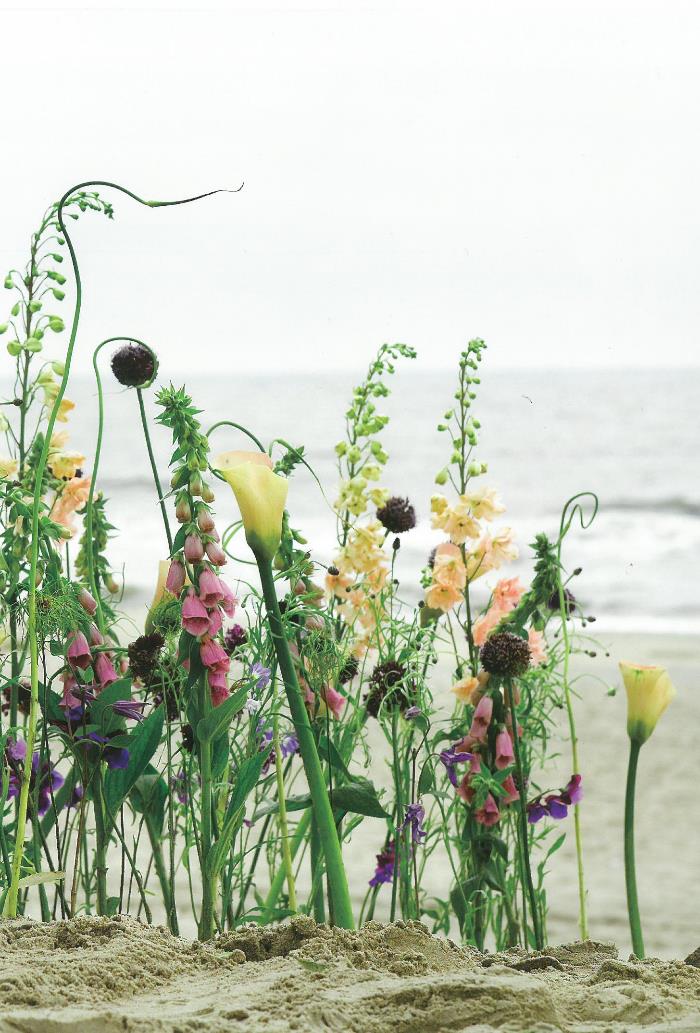 Parallel gestoken
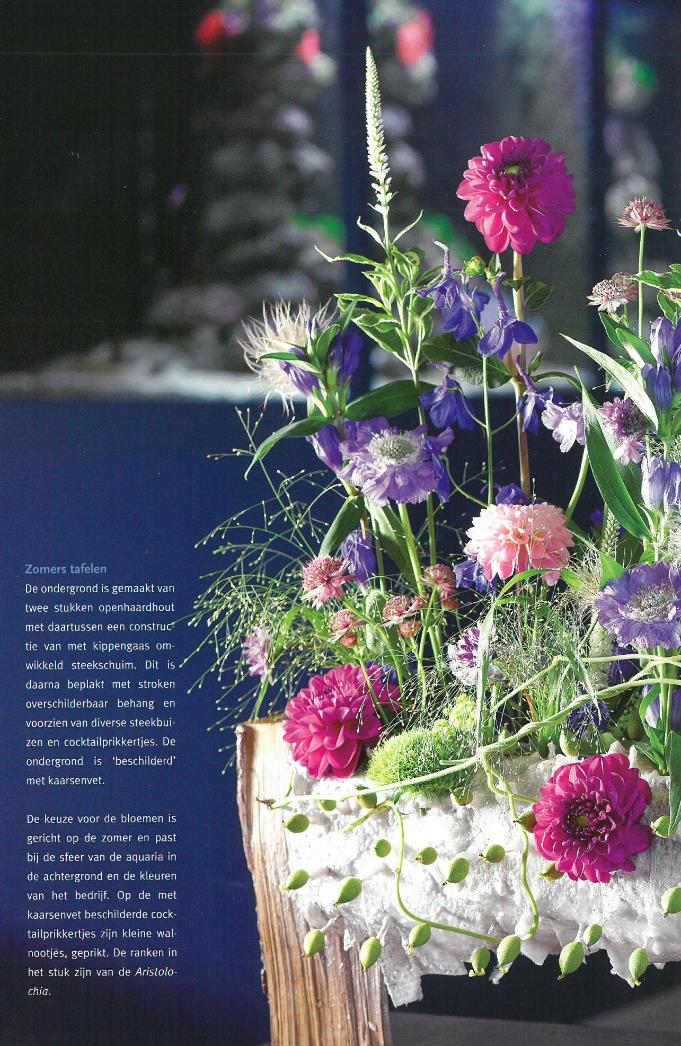 Parallel gestoken arrangement
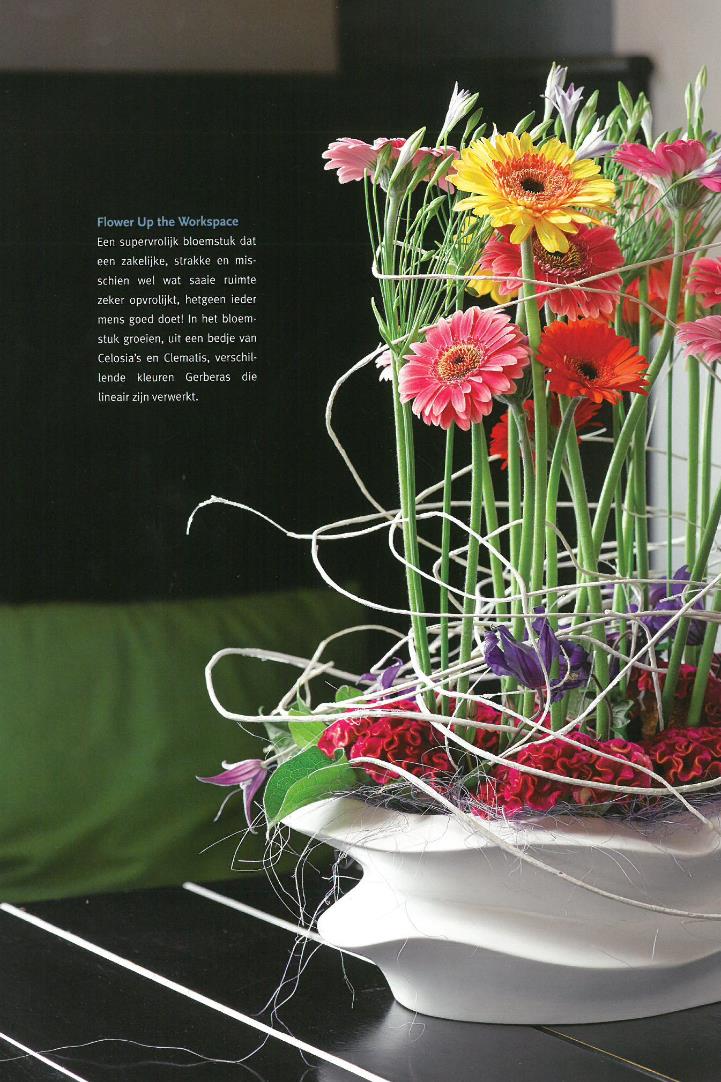 Parallel gestoken arrangement
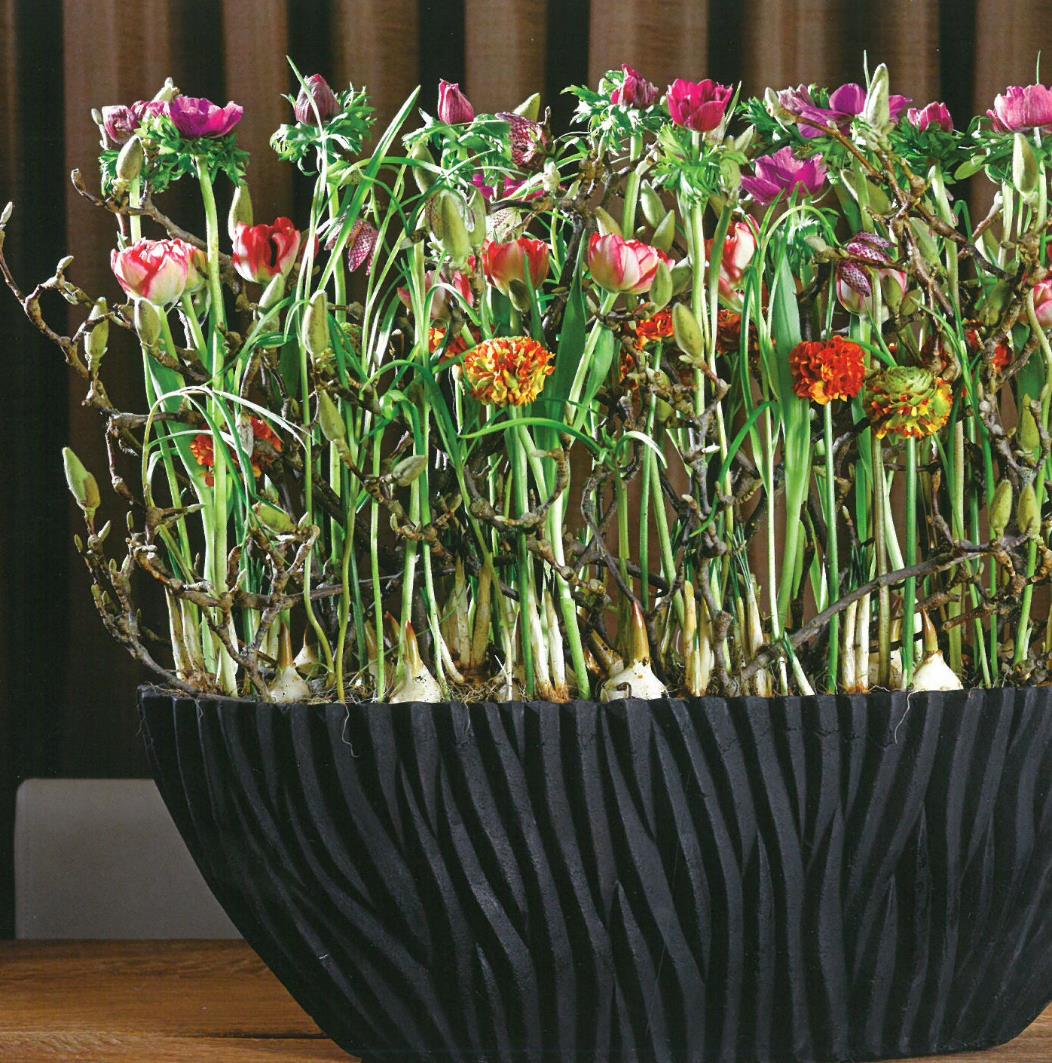 Parallel gestoken arrangement
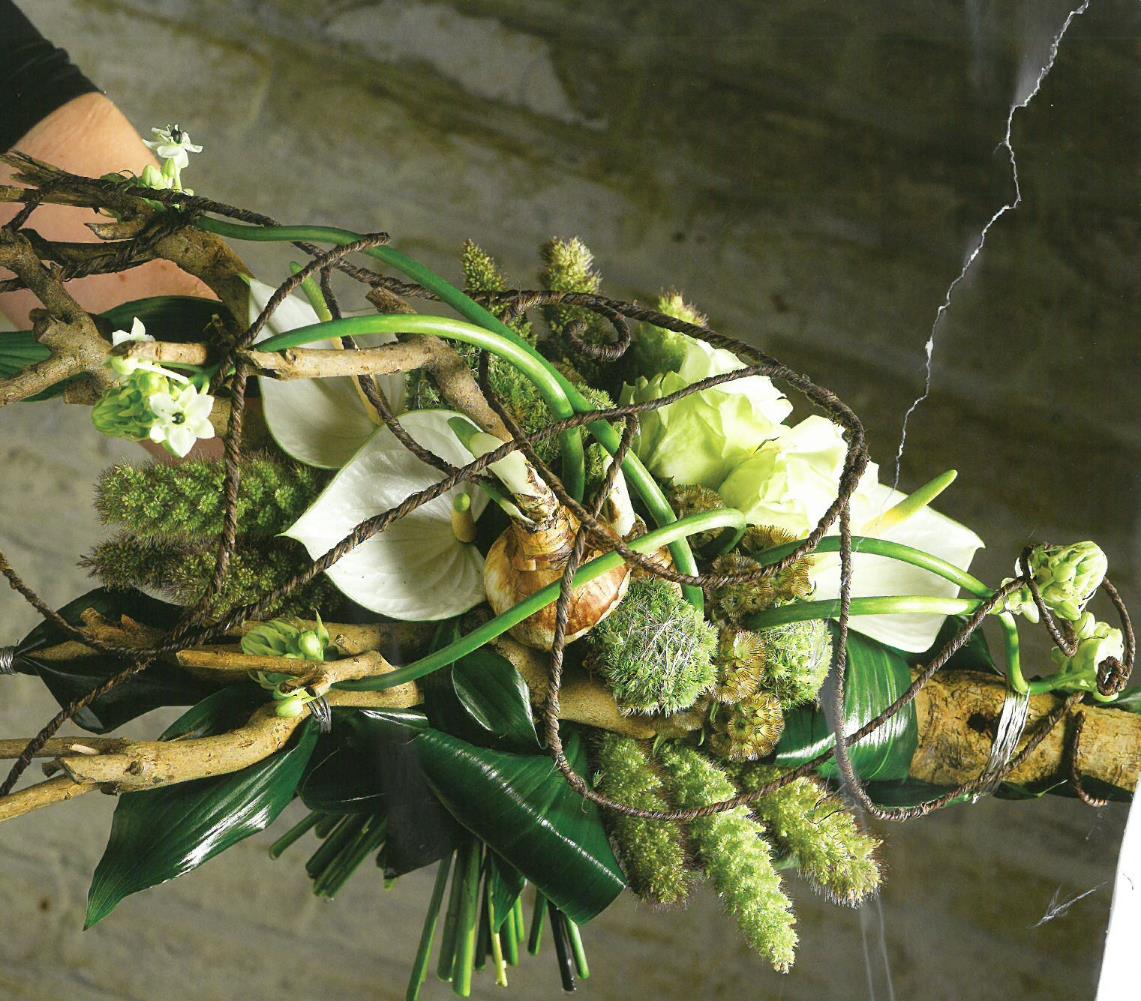 Korenschoof gebonden boeket met frame

Verwerking van voorjaarsbollen
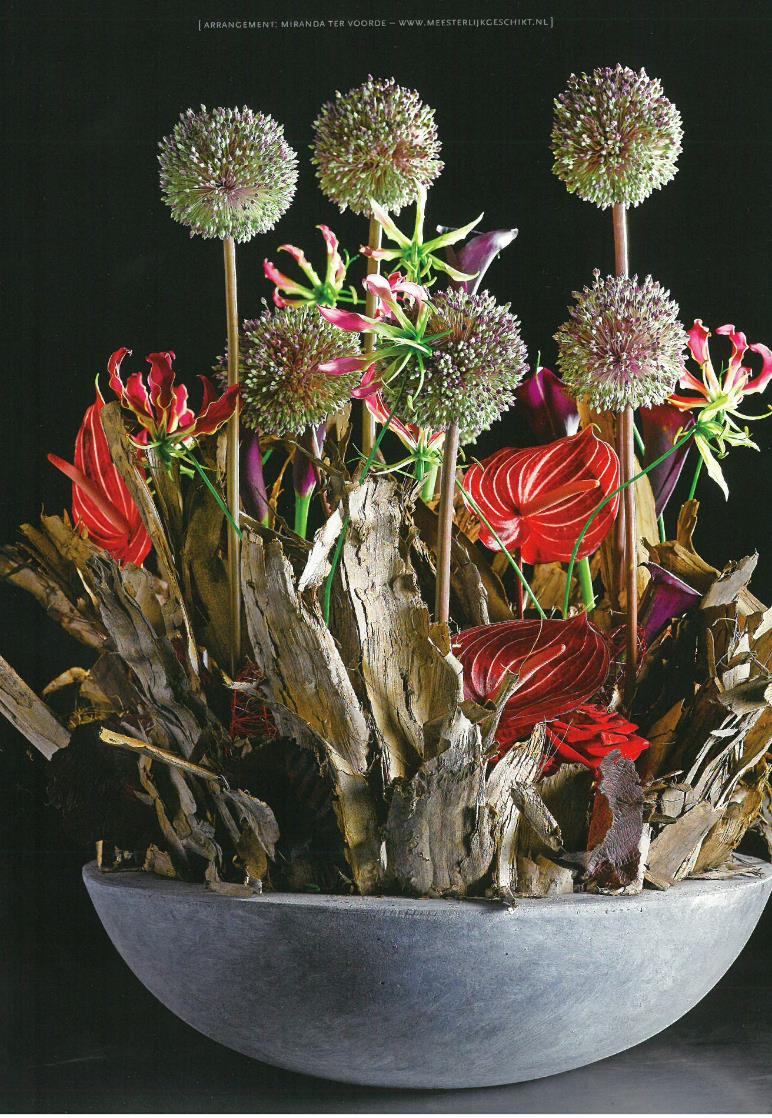 Parallel gestoken arrangement
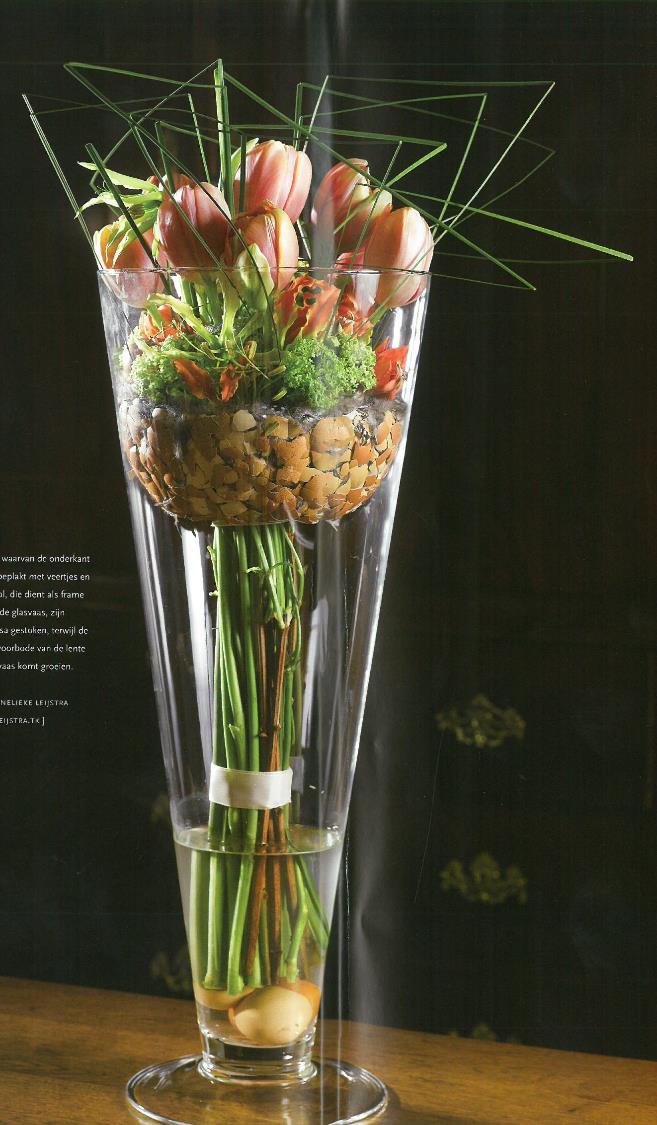 Parallel gebonden boeket met frame
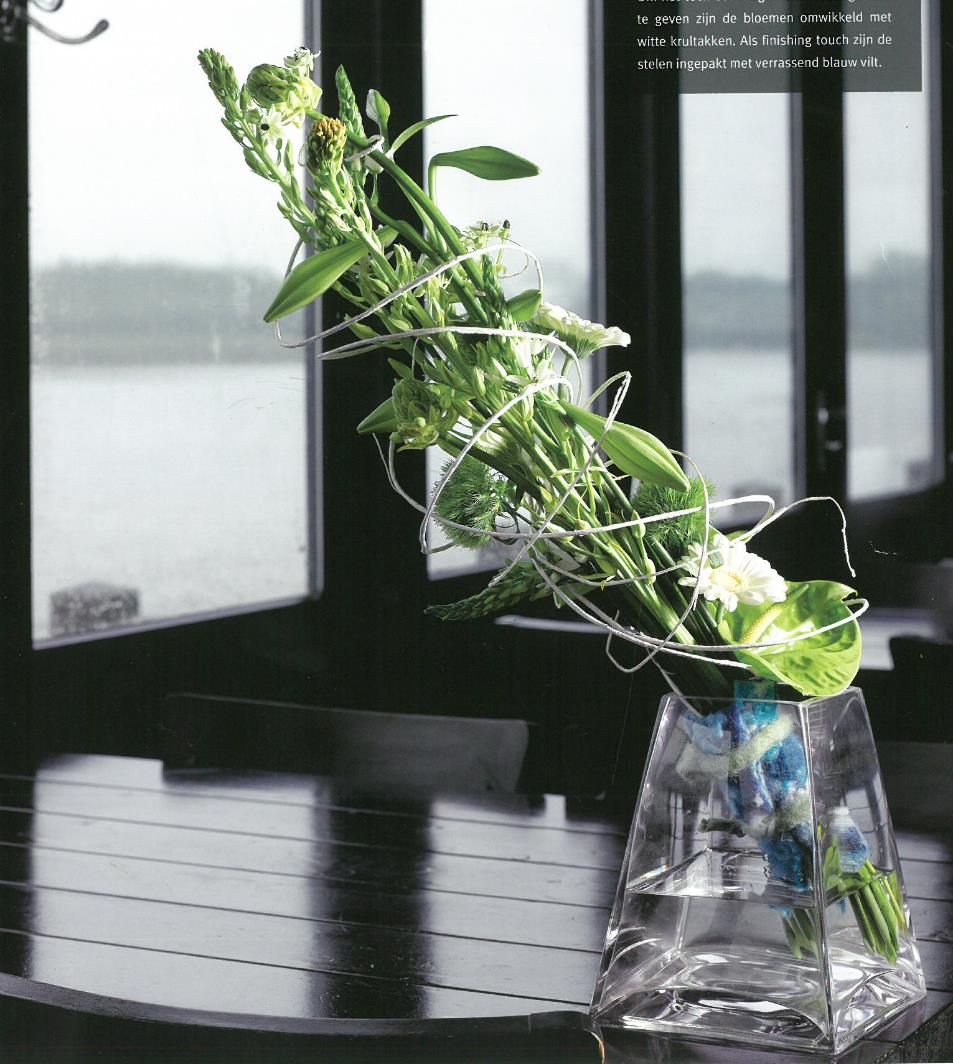 Parallel gebonden boeket
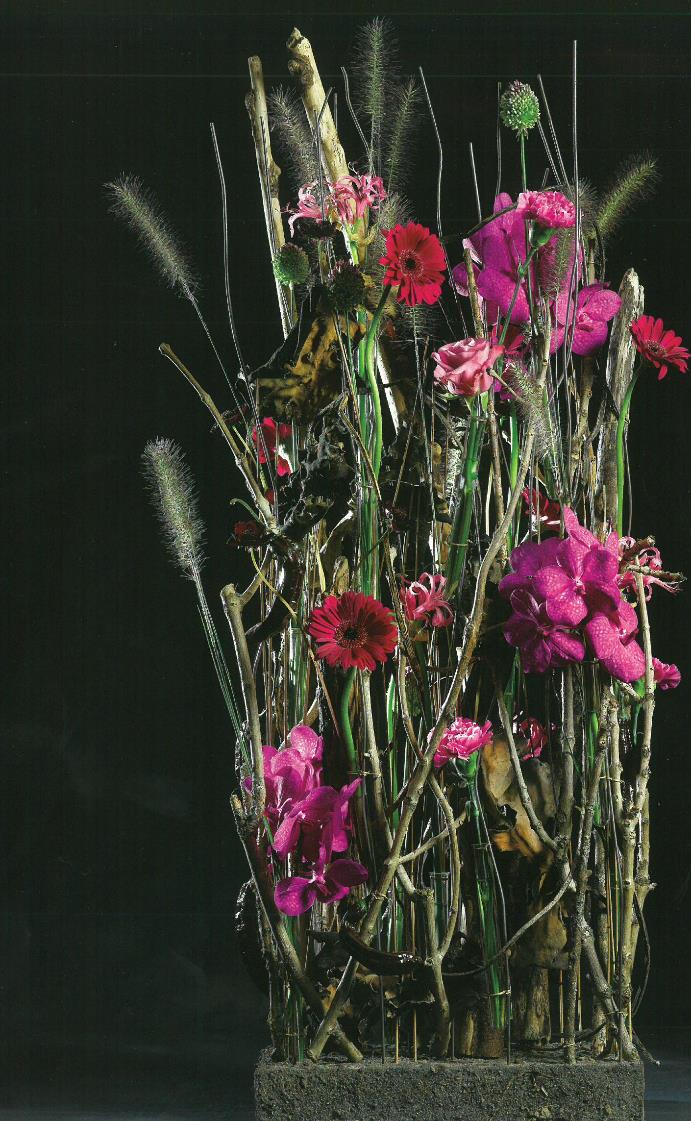 Parallel gestoken arrangement

Kwaliteitscontrast
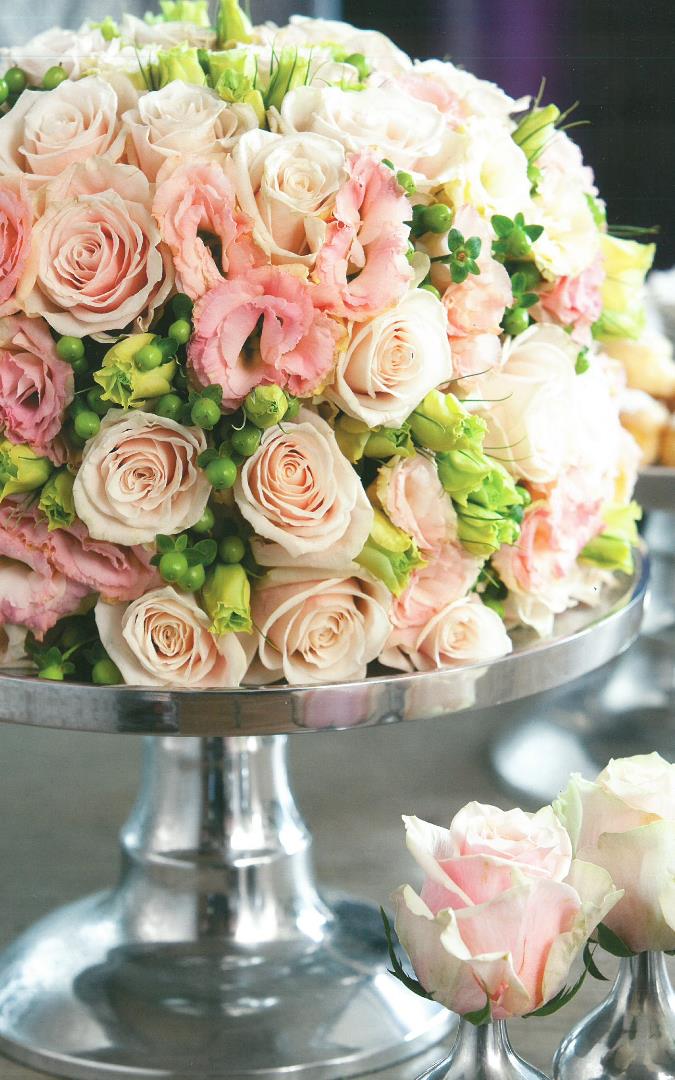 Biedermeier


Centraal punt gestoken
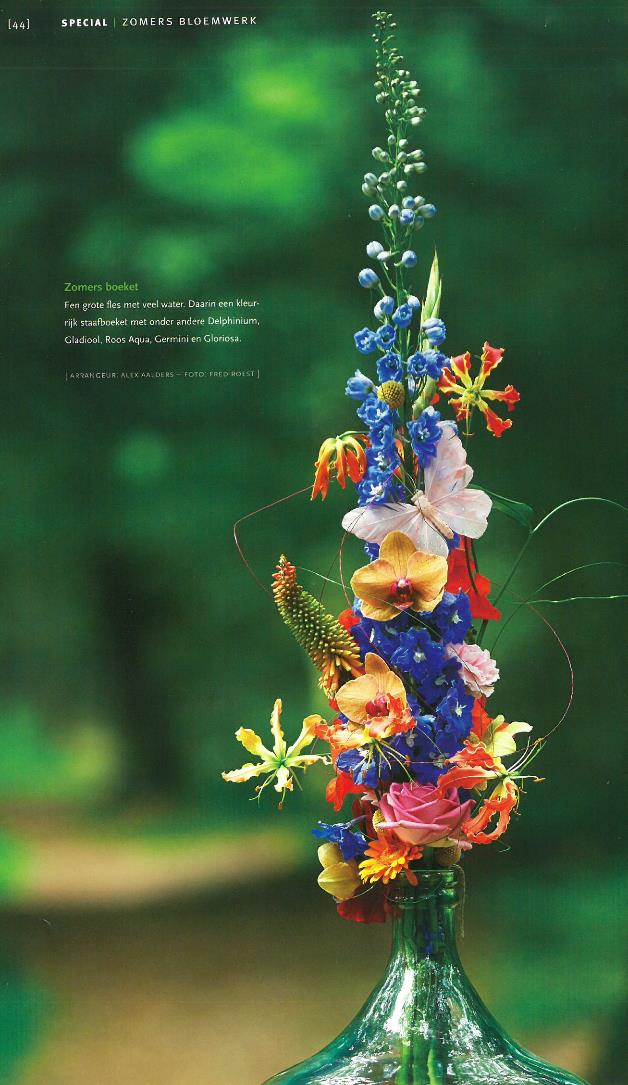 Parallel gebonden boeket (staf)

Kleur tegen kleur contrast
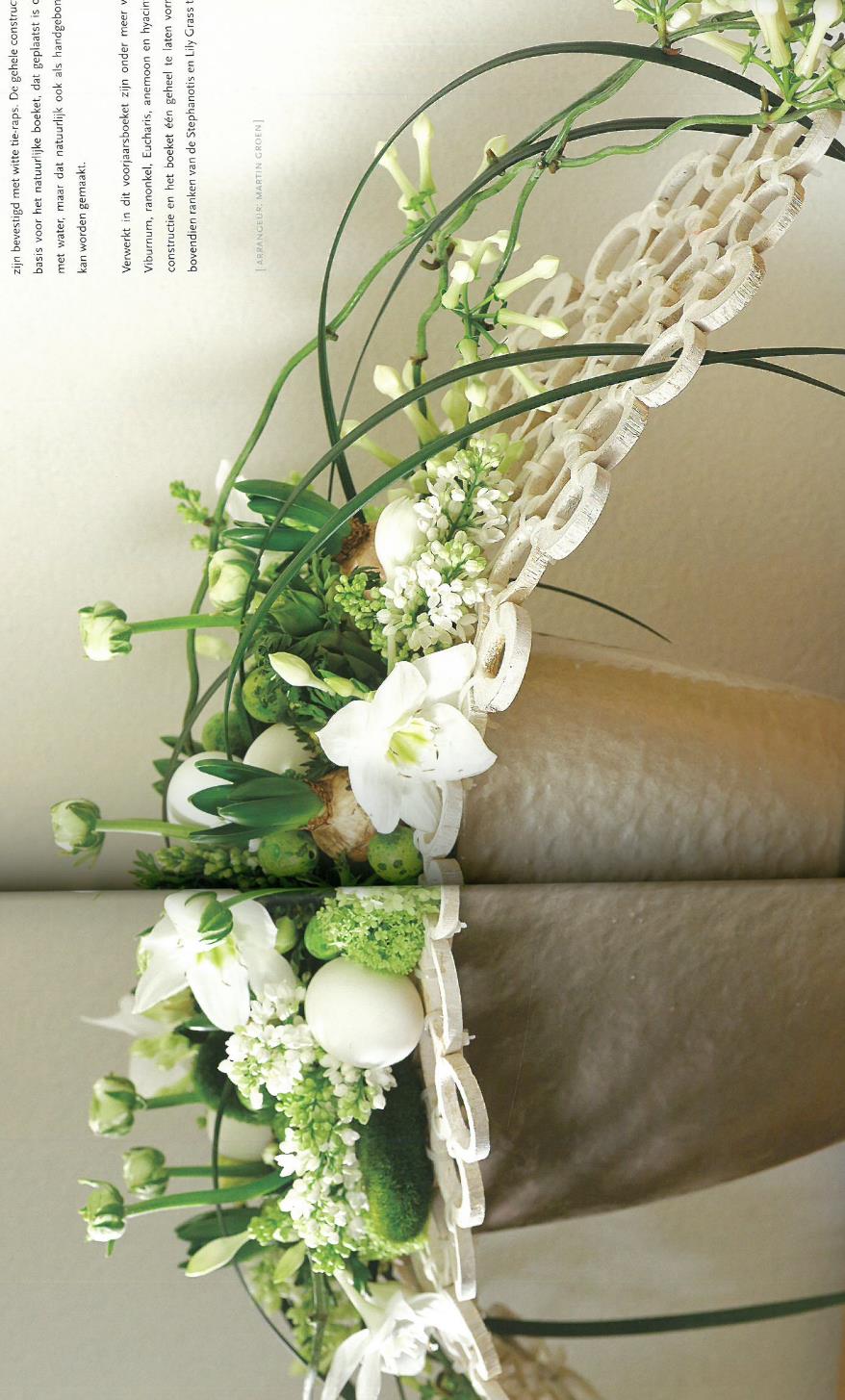 Korenschoof boeket op frame
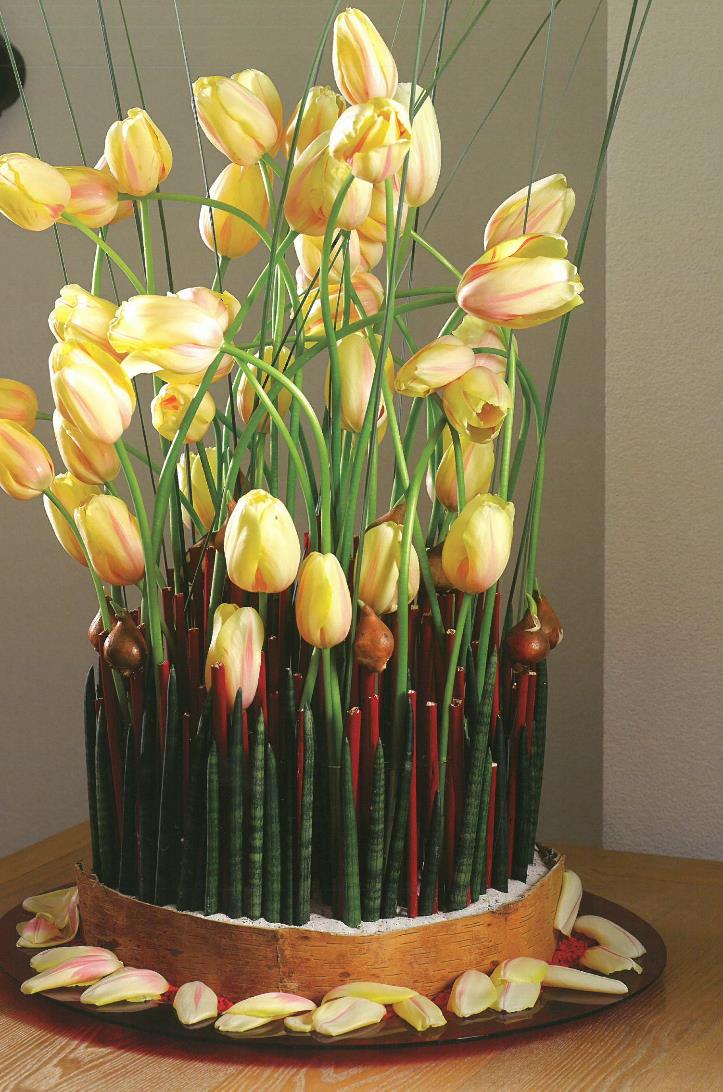 Parallel gestoken arrangement
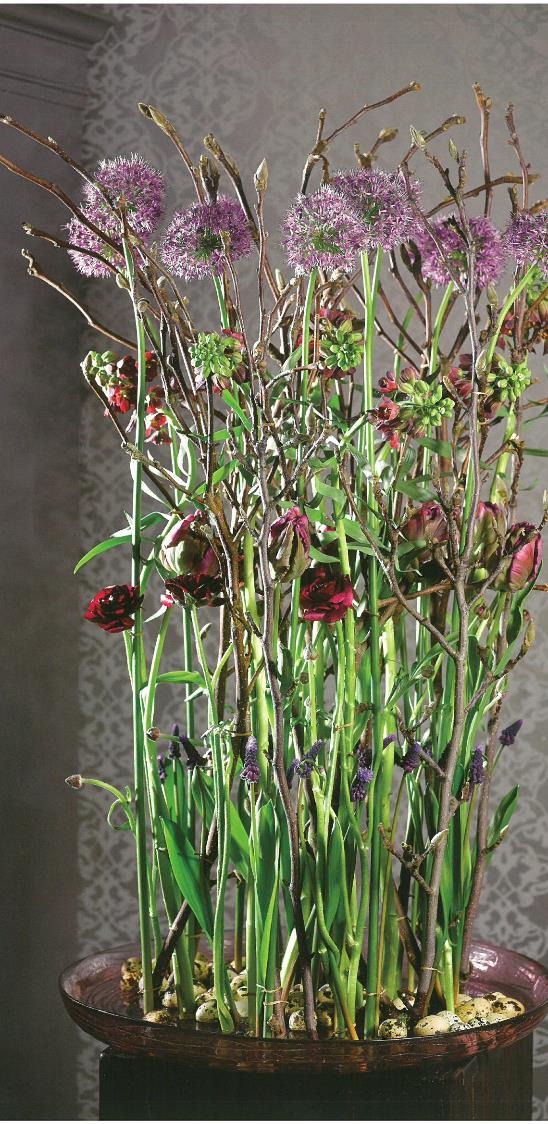 Parallel gestoken arrangement

vegetatief
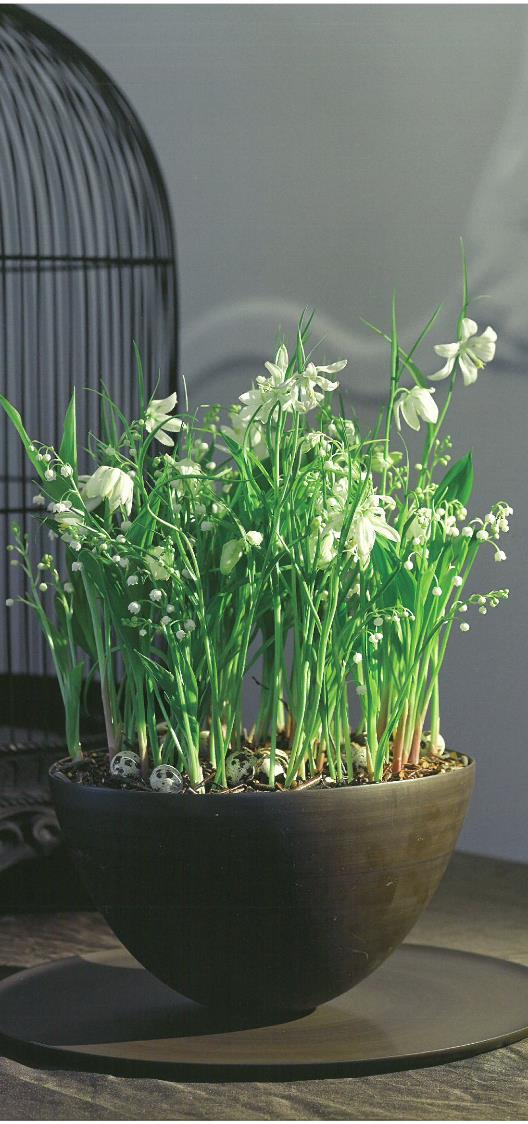 Parallel gestoken arrangement

Vegetatief